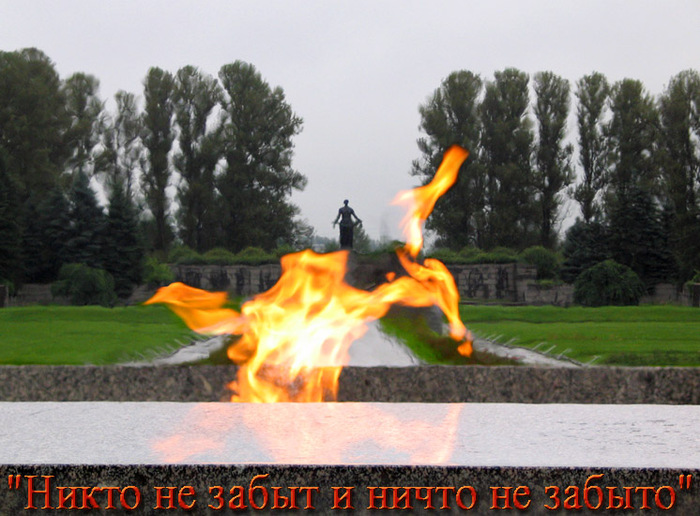 ПРОЕКТ
 КО ДНЮ ПОБЕДЫ 
ЧАСТЬ I
ВЫПОЛНИЛА ВОСПИТАТЕЛЬ ГБДОУ № 25 МАЛАХОВА
ЕЛИЗАВЕТА МИХАЙЛОВНА
Цель:  формирование представлений о празднике, посвященном Дню Победы
Задачи:   - осуществлять патриотическое воспитание
 - воспитание любви к Родине
 - воспитывать уважение  к ветеранам Великой Отечественной Войны
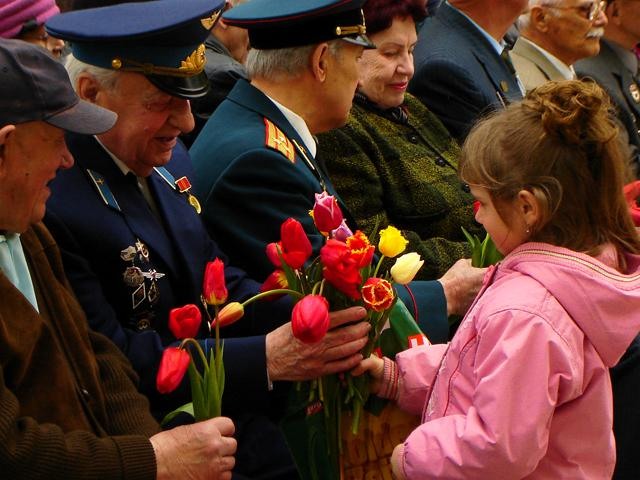 ПЛАН РАБОТЫ:
БЕСЕДА С ДЕТЬМИ О ВЕЛИКОЙ ОТЕЧЕСТВЕННОЙ ВОЙНЕ

ИЗГОТОВЛЕНИЕ ПОДЕЛОК КО ДНЮ ПОБЕДЫ
     (ДЕТИ – ПЕДАГОГ, ДЕТИ – РОДИТЕЛИ) 

УЧАСТИЕ В ВЫСТАВКЕ ГБДОУ

ТЕМАТИЧЕСКИЙ ПРАЗДНИК

ВОЗЛОЖЕНИЕ ЦВЕТОВ К ПАМЯТНИКАМ
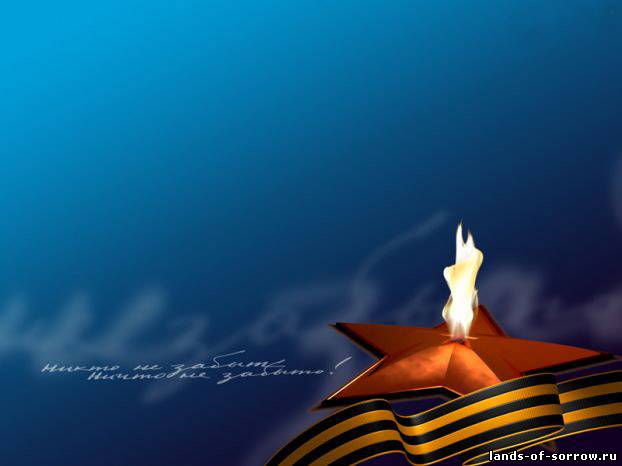 Двадцать второго июня, Ровно в четыре часа, Киев бомбили, нам объявили, Что началась война.
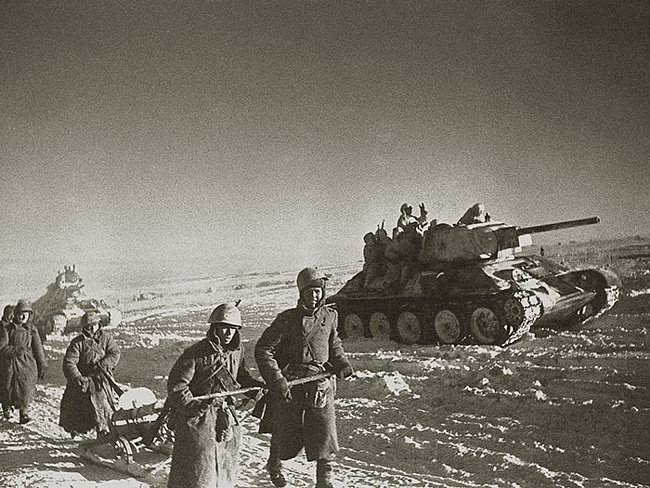 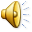 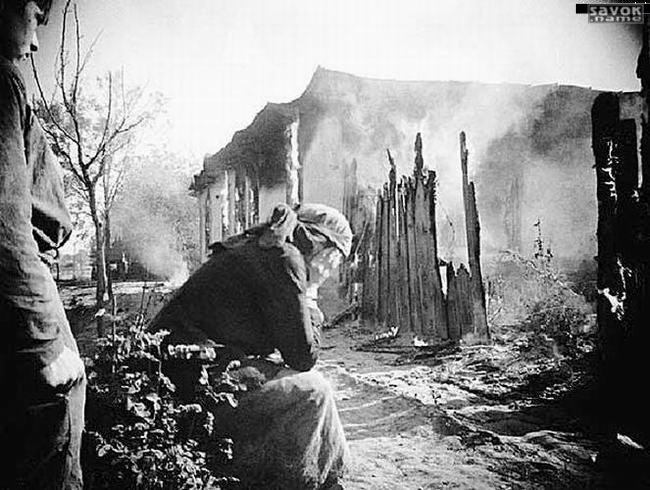 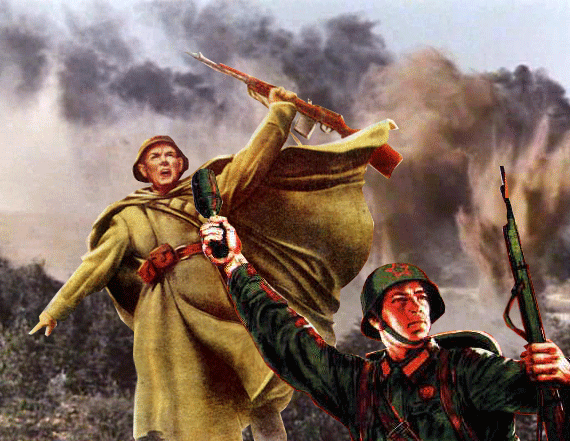 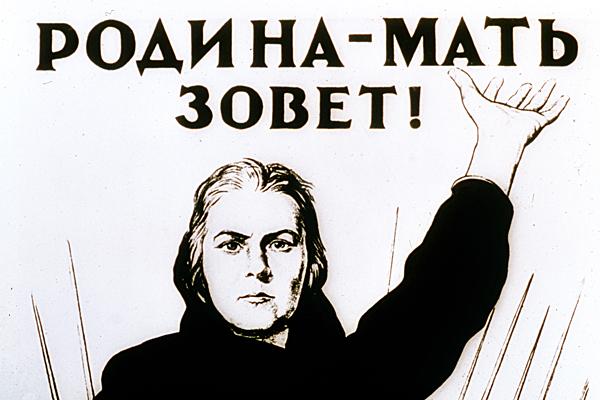 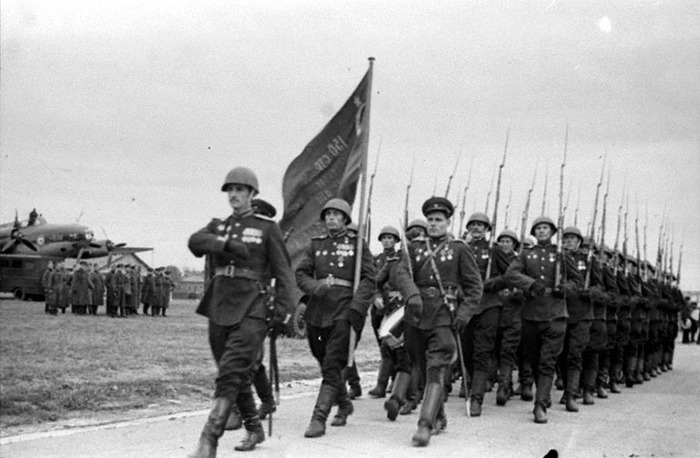 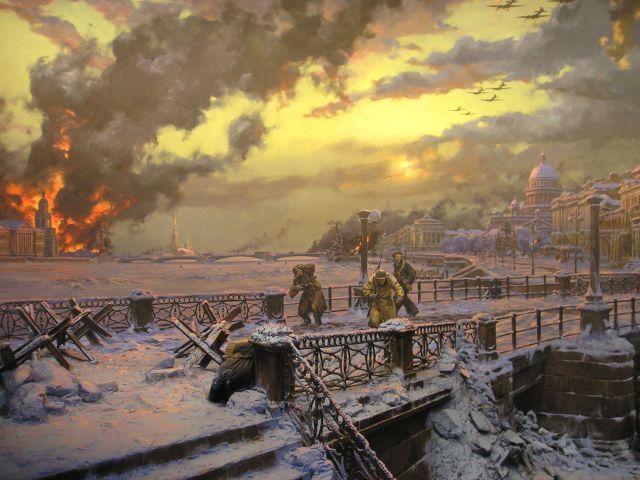 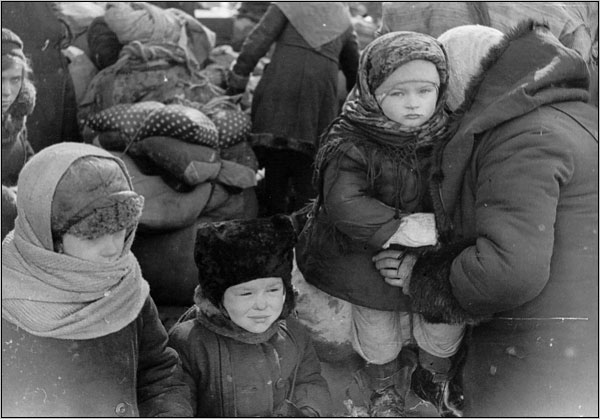 ДЕНЬ ПОБЕДЫ

РАНО УТРОМ В МАЙСКИЙ ДЕНЬС ДЕДУШКОЙ МЫ ВСТАЛИЯ ПРОШУ: «СКОРЕЙ НАДЕНЬ,ДЕДУШКА, МЕДАЛИ!»

МЫ ШАГАЕМ НА ПАРАД,МИРУ, СОЛНЦУ РАДЫ,И У ДЕДУШКИ БЛЕСТЯТНА ГРУДИ НАГРАДЫ

НЕ ОТДАВ СВОЕЙ ЗЕМЛИ
ВРАЖЕСКИМ СОЛДАТАМ,НАШУ РОДИНУ СПАСЛИ 
ПРАДЕДЫ КОГДА-ТО

СКОЛЬКО ЛЕТ МНЕ? ТОЛЬКО ПЯТЬНО ОТ ВАС НЕСКРОЮ,ЧТО ХОЧУ ДОСТОЙНЫМ СТАТЬ ДЕДУШКИ-ГЕРОЯ!
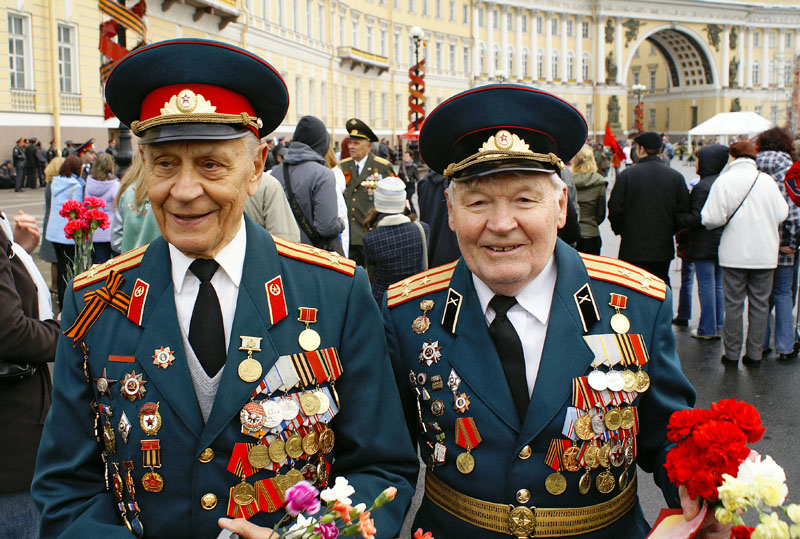